LE CLASSICISME, LE BAROQUE, LA PRÉCIOSITÉ, LA TRAGÉDIE
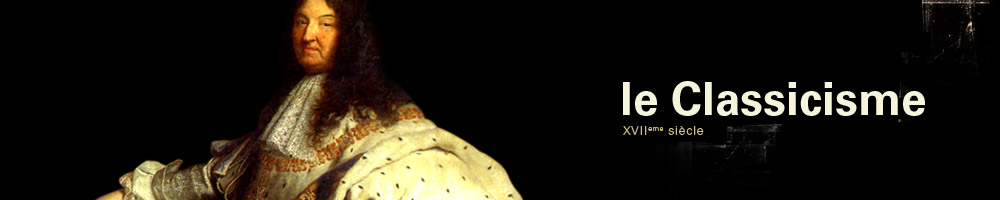 Louis XIV (1638-1715) et le Classicisme
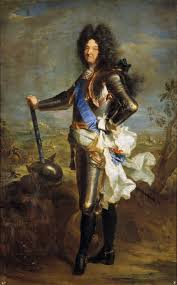 Appelé Roi Soleil
Monte sur le trône en 1661
Période de stabilité, tranquillité et ordre
La Monarchie absolue
L’aristrocratie a tous les pouvoirs
Le Roi est au-dessus de tous
Le Classicisme sous son règne est à l’apogée

Le Classicisme:  autorité de raison (bijna wijsheid), de l’ordre et des règles.
LE CLASSICISME
Caractéristiques littéraires:
Retour vers les oeuvres de l’Antiquité 
Le vraisemblable
Système de règles
Morale
Fable
Analyse
pureté
Château de Versailles et le Classicisme
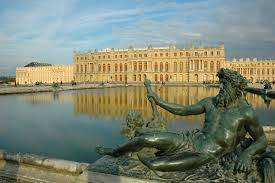 Château de Versailles
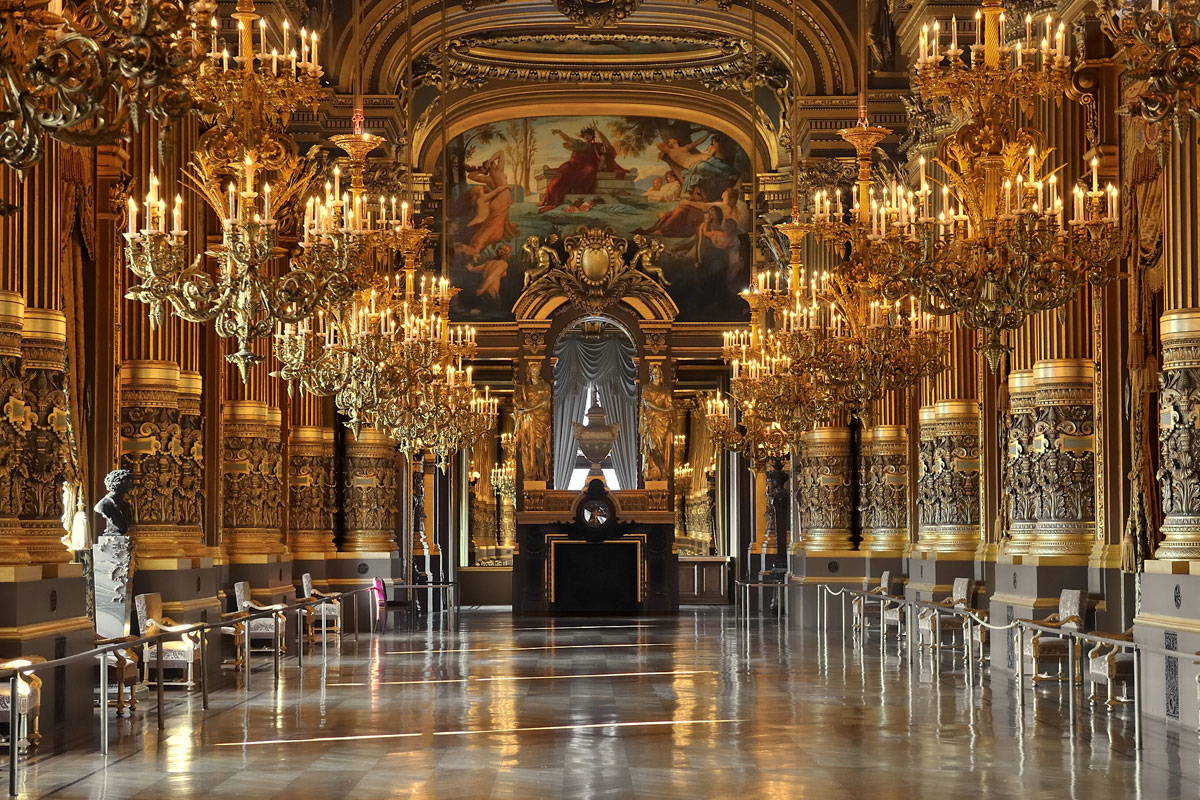 Baroque
Château Cheverny
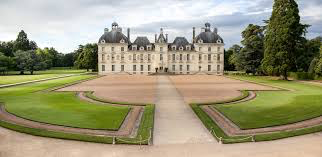 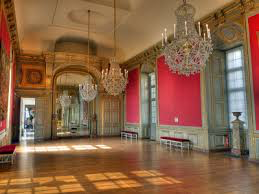 Le classicisme
Château de Moulinsart du Capitaine Hadock
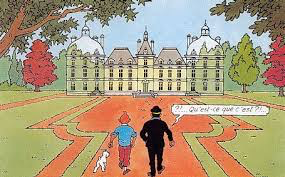 BAROQUE - CLASSICISME
BAROQUE			CLASSICISME
 fantasie en groot		lineair, esthetisch
 diepte 				plannen
 vormen open			vormen dicht
 veelheid	 			eenvoud
 duisternis		   		helderheid
 dynamisch – beweging	rust, statisch
LE BAROQUE
Caractéristiques littéraires
Passion
Décors
Fantaisie
Théâtre
Illusion
Masques
extravagances
LA PRÉCIOSITÉ ET LES FEMMESliteraire stroming – begin 17e eeuw
Associée au Baroque
Mouvement littéraire presque féministe
Rencontres entre femmes de grande noblesse dans des salons tenus par des Aristocrates pour parler de littérature et de la langue
Grandes créations:  nouveaux mots et expressions voient le jour:  
un billet doux (liefdesbrief), le mot me manque (ik kom woord te kort)», être brouillé avec quelqu’un (ruzie hebben), avoir de l’esprit (intelligent zijn), perdre son sérieux, briller dans la conversation, féliciter, enthousiasmer….
L’art de la périphrase:  
la chandelle : le supplément du soleil
les larmes : les perles d’Iris
le pain : le soutien de la vie
les dents : l’ameublement de la bouche
un verre d’eau : un bain intérieur
MOLIÈRE – 1622 - 1673
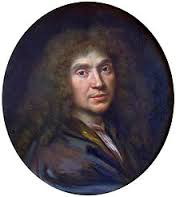 MOLIÈRE
1622 – 1673
Troupe de Monsieur sous Louis XIV
Oeuvre:
L’École des Femmes, l’École des Maris, Tartuffe, Le Malade imaginaire, l’Avare (de Vrek)…
LES PRÉCIEUSES RIDICULEShttps://edpuzzle.com/assignments/55e453ca916cc4352afd6b86/watch
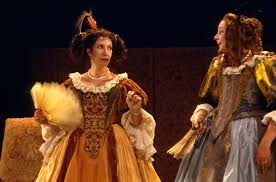 JEAN RACINE – 1639 - 1699
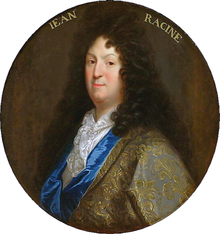 Jean Racine
1672 verkozen tot lid van de Académie française. 
Auteur de Tragédies:
- Andromaque
- Phèdre
- Britannicus

Tragédie racienne:  Passie is een fatale kracht die iedereen vernietigd die gepasionneerd is.
Le théâtrerègle des trois unités
Unité de temps: durée de représentation (le temps d’une bougie)
Unité d’action:  une intrigue
Unité de lieu:  un lieu unique


Bienséance: ne pas choquer le public
La catharsis: le public se sent concerné et touché
JEAN DE LA FONTAINE (1621 – 1695)
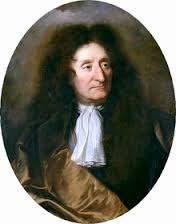 Jean de la Fontaine
1683:  Lid van de Académie Française
Betrokken door de religie
Bekend voor zijn Fabels (een verhaal met een moraal waarin dieren de hoofdrol spelen)
Inspiratie uit de klassieke oudheid
bekendste fabel:  “La cigale et la fourmi" (de krekel en de mier)
LE LOUP ET L’AGNEAU
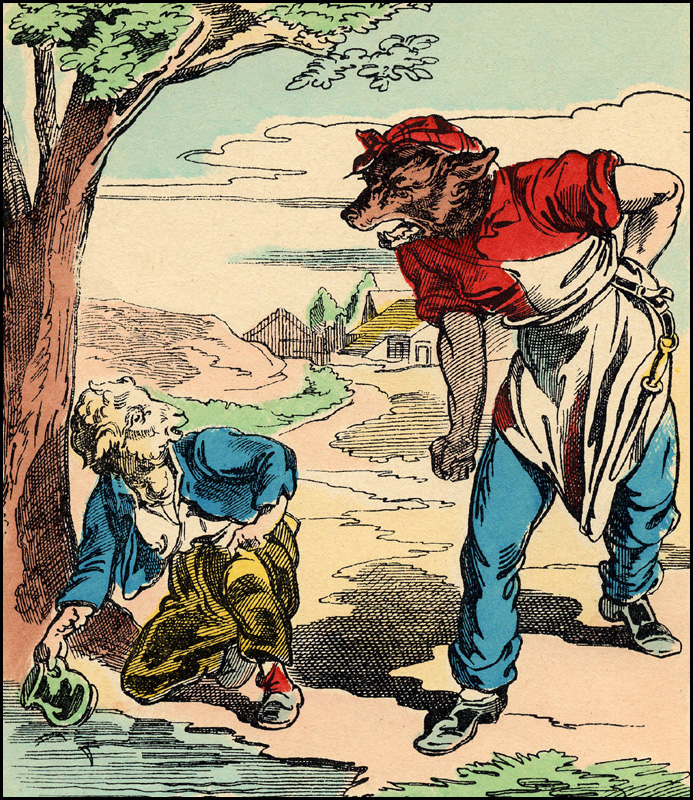 RÉSUMÉ
Durant le Classicisme, littérature dictée par le Roi Soleil – Louis XIV. 
Inspiration:  les textes de l’Antiquité.  Toujours.
Littérature classique:  pour apprendre et éduquer. 
Comédie: Molière
Tragédie:  Racine
Fables:  De la Fontaine